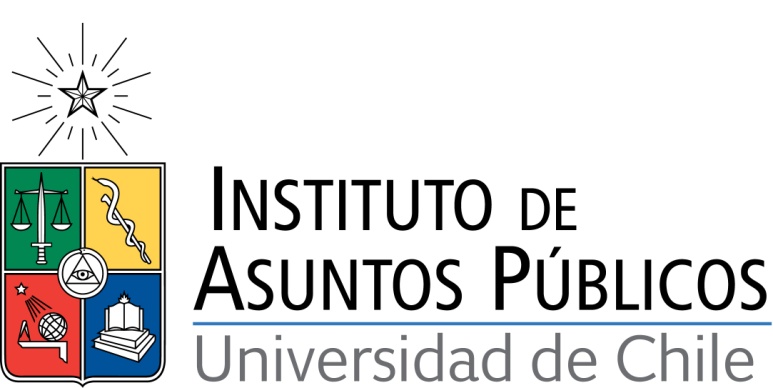 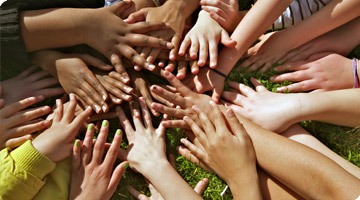 DIPLOMA GERENCIA PÚBLICA ESTRATÉGICAMODULOEL ESTADO Y EL GOBIERNOProfesor Rodrigo Egaña B.
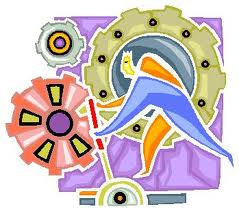 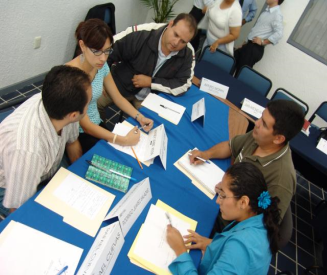 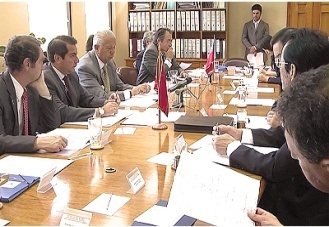 Desarrollo histórico del estado		1
Estados existen desde orígenes de la vida social organizada.
Estado moderno aparece después de la revolución francesa.
Estado actual se entiende como la existencia de un grupo de personas que residen en un territorio y que se someten a un poder que les provee bienestar y se someten a autoridades y reglas comunes definidas en el derecho acordado.
Es un colectivo, que agrupa personas y/o pueblos, que ocupan un territorio, que tienen estructura de poder, de organización jurídica y que obtienen bienestar.
Estado agrupa a personas, nacionales o en tránsito. Nacionales son por nacimiento en Chile, por padres chilenos o por recibirla. Ciudadanos son chilenos mayores de 18 años, tienen derechos y deberes.
2
Desarrollo histórico del estado		2
Territorio es el espacio sobre el cual el país ejerce dominio. Es espacio terrestre, marítimo, aéreo y jurídico (fuera del país).
El poder se entiende como la voluntad social destinada a conducir al grupo nacional hacia el bien común y que tiene la fuerza para imponer sus órdenes al grupo. El poder le permite al estado:
Dictar normas
Aplicar normas
Resolver conflictos.
La organización jurídica del estado se constituye en un sistema basado en valores y principios jurídicos y expresada en normas, que regula las relaciones entre las personas y las instituciones. Se expresa en la constitución política, en leyes, reglamentos, decretos y en normas internacionales aprobadas por el país.
3
Desarrollo histórico del estado		3
Se distingue en derecho público ( regula relaciones entre instituciones del estado y las personas ) y derecho privado ( regula relaciones entre privados y entre privados y el estado cuando este actúa como privado).
En derecho público sólo se puede hacer lo que la ley permite.
En derecho privado se puede hacer todo lo que la ley no prohíbe.
El fin del estado es el logro del bien común, estando al servicio de las personas. Así es deber del estado crear las condiciones sociales para que todos los chilenos puedan acceder al mayor desarrollo espiritual y material posibles, con pleno respeto a los derechos y garantías constitucionales.
4
Desarrollo histórico del estado		4
El concepto de estado se distingue del de nación y del de gobierno.   
El concepto de nación se sitúa en el plano de la sociedad, de las gentes, y de sus valores y sentimientos.
El Estado es el conjunto de instituciones que poseen la autoridad para establecer las normas que regulan una sociedad, teniendo soberanía interna y externa sobre un territorio definido. El Estado es un concepto más amplio que engloba a los tres poderes, ejecutivo, legislativo y judicial.
El Gobierno se sitúan en el plano de las instituciones políticas del Estado. Es una parte del estado.
5
Desarrollo histórico del estado		5
Estado de derecho significa que los estados están sometidos a un orden jurídico que cumple con los estándares concordados internacionalmente y que cubren derechos políticos, sociales, económicos y culturales.
Un estado es democrático cuando sus autoridades se eligen el elecciones periódicas, universales, públicas e informadas.
Las bases del estado de derecho son 
El imperio de la ley
La distribución del poder
La legalidad de la administración y su responsabilidad
El respeto, garantía y realización de los derechos humanos
La juridicidad de los órganos y autoridades públicas
La soberanía popular
La probidad.
6
Desarrollo histórico del estado		6
Estado democrático es aquel cuya forma de gobierno es la democracia.
Es el gobierno del pueblo, por el pueblo y para el pueblo (A.Lincoln)

Así Estado es: 
Una colectividad
Distinción entre gobernantes y gobernados
Obligación del gobernante de asegurar  cumplimiento del derecho
Obligación del gobernado de obedecerle
Empleo legítimo de la fuerza
Cumplimiento de misión de gobernante que es el servicio público.
7
Bases de la institucionalidad chilena   	1
La constitución vigente fija las competencias de los órganos estatales, la separación de funciones entre los poderes del estado, establece los derechos y deberes de las personas, y garantiza el cumplimientos de los derechos humanos.
Las personas nacen libres e iguales en dignidad y derechos
El estado está al servicio de las personas
La finalidad del estado es el bien común
El estado es unitario ( un solo ejecutivo, legislativo y judicial)
El estado es democrático.

La institucionalidad chilena se basa en el respeto de los derechos humanos. Estos son garantías que protegen a las personas de acciones u omisiones que puedan afectar el goce y ejercicio de dichos derechos, obligando a los estados a hacer ciertas acciones y omitir otras.
8
Bases de la institucionalidad chilena  		2
Los DDHH son universales, inderogables, indivisibles e interdependientes.
La función pública debe ejercerse en el marco del respeto, protección y promoción de lo DDHH. Esta es una responsabilidad de cada funcionario público.
Los DDHH se protegen tanto por la acción propositiva de cada estado, por la acción del poder judicial y por los sistema internacionales de protección que deben hacer cumplir las convenciones acordadas.
Existen diversos recursos para resguardar el respeto de los DDHH :
De protección contra violación o impedimento de ejercer un derecho;
De amparo ante detenciones.
9
Bases de la institucionalidad chilena  		3
El estado para cumplir con sus tareas específicas se organiza en tres poderes : ejecutivo, legislativo y judicial.
Poder legislativo le corresponde participar en la creación, modificación o derogación  de las leyes. Es ejercicio por el Congreso Nacional que lo forman la Cámara de Senadores y la Cámara de Diputados.
Las formación de la ley tiene varios momentos:
Origen (Senado o Cámara); cámara de origen y cámara revisora; p.e. los que implican gastos deben partir por Diputados.
Iniciativa del Presidente o de parlamentarios; los que implican gastos sólo el Presidente.
Discusión trámites en comisiones y salas, varios trámites y mixta.
Aprobación. Son diversos los quorum exigidos para diferentes materias.
Sanción por el Presidente una vez aprobados por ambas cámaras.
Promulgación se hace legal la iniciativa de ley.
Publicación entra en vigencia la ley y pasa a ser obligatoria.
Urgencias mecanismo del Presidente para fijar orden prioritario para discutir proyectos de ley.
10
Bases de la institucionalidad chilena  		4
El Poder Judicial debe resolver los conflictos que se produzcan entre personas naturales y/o jurídicas en torno a la aplicación de las leyes.
Esta tarea la cumplen los Tribunales de Justicia que son Ordinarios (letras, garantía, juicio oral en lo penal, cortes apelaciones, corte suprema) y Especiales (familia, trabajo, previsionales, militares, tributarios y aduaneros, ambientales, de policía local). 
Les corresponde conocer, resolver y hacer ejecutar lo juzgado.
El poder judicial actúa sobre las ss. bases:
Independencia
legalidad
Inamovilidad
Inexcusabilidad
Responsabilidad.
11
Bases de la institucionalidad chilena  		5
El Poder Ejecutivo consiste en las actividades que realiza en estado para, dentro del marco de la ley, resolver las necesidades colectivas de manera inmediata y directa.
El poder ejecutivo gobierna (actividad directiva que fijas fines y objetivos, propone formas de implementación y ordena) y administra (realiza, según los fines propuestos y los mandatos legales).
Este poder corresponde al Presidente de la República, quién gobierna y administra con sus colaboradores (Ministros).
La administración regional reside en los Intendentes (futuros Gobernadores Regionales) acompañados por los CORES. Las provincias las dirigen Gobernadores Provinciales. Las comunas tienen Municipalidades, autónomas del gobierno central, que dirige un Alcalde con su Concejo Municipal.
12
Bases de la institucionalidad chilena  		6
Existen otras instituciones públicas que cumplen funciones específicas en la organización del estado.
Contraloría General de la República. Tiene por función:
Control de legalidad de los actos de las administraciones;
Fiscaliza ingresos y uso de fondos públicos;
Juzga a personas que tienen responsabilidad en uso de fondos públicos;
Lleva la contabilidad general de la nación.
Banco Central. Tiene por función regular el mercado del dinero, velar por la estabilidad de la moneda y asegurar los pagos externos.
Ministerio Público. Dirige las investigaciones de los hechos constitutivos de delitos, los que determinen la participación punible, y los que acrediten la inocencia de imputados.
13
El gobierno y la función de gobernar     1
El Gobierno es la dirección suprema y de control de la administración estatal así como la conducción política del conjunto del estado (Kammler)
Es el órgano de dirige la administración y conduce la política general del estado.
El gobierno se puede ejercer bajo diversas modalidades 
Monarquía (absoluta o constitucional)
Autocracia - dictadura
Democracia (presidencial – parlamentaria).
14
El gobierno y la función de gobernar. 	2
Funciones del Estado moderno:
Funciones tradicionales (seguridad, defensa, justicia, recaudación de tributos, legislación).
Estructuración de marcos normativos y orientadores para la actividad económica.
Desarrollo de políticas y programas destinados a superar la pobreza, las inequidades y la desintegración social.
Responsabilidad por el eficiente funcionamiento de las instituciones políticas.
Identificación de áreas problema en las que se deba intervenir.
15
El gobierno y la función de gobernar. 	 3
Qué es gobernar:
Es mandar, regir, guiar, dirigir.
Desde el gobierno, es el mando y dirección de la sociedad política.
El poder ejecutivo comprende
Ejecutar normas constitucionales y legales mediante ejercicio de potestad reglamentaria ejecutiva.
Mandar y dirigir al Estado en su conjunto, tomando decisiones políticas para el logro del bien común, sujeto al ordenamiento jurídico..
Administrar el Estado, prestar servicios públicos y ejercer capacidades regulatorias.
16
El gobierno y la función de gobernar. 	 4
El Presidente de la República es el jefe de estado y reúne las funciones de gobernar y administrar el estado.
Gobernar es señalar fines, prioridades, objetivos, ordenar.
Administrar es aplicar normas existentes con la finalidad de satisfacer necesidades ´ciudadanas y cumplir funciones básicas del estado.
Función está sujeta a diversos controles:
Administrativo por Contraloría
Político por el Congreso
Legalidad por Tribunal Constitucional
Jurisdiccional por Poder Judicial.

El Presidente gobierna y administra con la colaboración de diversas instituciones como ministerios, intendencias y gobernaciones, servicios públicos, municipios, órganos autónomos y FFAA y de Orden.
17
El gobierno y la función de gobernar. 	 5
Ministros de estado son colaboradores directos del PdlR. Son responsables de dirigir sus respectivos ministerios, en los cuales son organismos de gobierno y administración. 
Cada ministerio tiene una o mas subsecretarias, las que deben coordinar los servicios dependientes del ministerio y ejercen la administración del mismo. 
Están desconcentrados regionalmente en los SEREMIS, que representan al ministerio en la región y forman parte del gobierno regional.
Cada subsecretaría se organiza en divisiones de acuerdo a las funciones específicas y generales (finanzas, administración, etc.).
Los ministerios definen políticas públicas.

Intendencias y Gobernaciones.
Ejercen el gobierno en regiones y provincias. Nueva estructura de gobierno regional separa Intendente electo y Delegado Regional nominado.
18
El gobierno y la función de gobernar. 	 6
Servicios públicos son los órganos administrativos encargados de satisfacer necesidades colectivas, de manera regular y continua.
Pueden ser centralizados (actúan bajo la personalidad jurídica y los bienes del fisco; están sometidos a la dependencia del PdlR a través del ministerio correspondiente) o descentralizados (actúan con personalidad jurídica y patrimonio propio asignados por ley; están sometidos a la supervigilancia del PdlR a través del Ministerio correspondiente)
Servicios se pueden desconcentrar territorialmente (a través de direcciones regionales dependientes del director nacional; están subordinados al Intendente para ejecutar políticas y programas) o desconcentrar funcionalmente ( a través de funciones realizadas por órganos de un servicio).
Los servicios implementan políticas públicas.
19
El gobierno y la función de gobernar. 	 7
Organización del Estado: 
Conjunto de normas y principios en base a los cuales se estructuran orgánicamente las unidades que componen el complejo administrativo.
Conceptos básicos
	Centralización.
	Descentralización. 
	Desconcentración.
	Delegación.
20
El gobierno y la función de gobernar. 	 8
Centralización: 
     Forma de organización pública en la que una sola administración asume la responsabilidad de satisfacer las necesidades de interés general y, consecuentemente, se atribuye todas las potestades y funciones necesarias para ello.

	Características: 
	* Organización piramidal: Todos convergen hacia un jerarca único.
	* Vínculo jerárquico con poder central.
	* Competencia absoluta: Todo el territorio y, en consecuencia,
	órganos locales sólo ejecutan.
	* Órganos carecen de personalidad jurídica y patrimonio
	propios (actúan con el del Estado).
21
El gobierno y la función de gobernar. 	 9
Descentralización:
     La función es confiada a un órgano especializado, en razón de territorio o materia, al que se le otorgan determinadas competencias que pueden ejercer sin subordinarse al poder central, quien conserva la  supervigilancia o tutela de éstos.

     Características:
	* Personalidad jurídica y patrimonio propios.
	* Traspaso por ley.
	* Tutela o supervigilancia del poder central.
	*  Se transfiera capacidad para definir contenido de políticas.
	* Clases: Territorial (privilegia cercanía a la problemática) y funcional (privilegia función técnica).
22
El gobierno y la función de gobernar. 	 10
Desconcentración:
    Transferencia permanente de competencias de un órgano superior a otro inferior.

	Características:
	* Carece de personalidad jurídica y patrimonio propios.
	* Traspaso debe ser por ley.
	* Traspaso debe ser dentro del mismo órgano.
	* Se transfiera capacidad de ejecución de políticas pero no capacidad de decisión sobre políticas.
	*  Clases: Territorial y funcional.
23
El gobierno y la función de gobernar. 	 11
Delegación.
	- Traspaso temporal de competencias por acto formal (resolución).

	- Requisitos:
	* Es parcial y debe recaer en materias específicas.
	* El acto de delegación debe ser notificado y publicado.
	* La responsabilidad es del delegado, sin perjuicio de la
	responsabilidad por negligencia o falta de fiscalización del
	delegante.
	* Es esencialmente revocable (también por acto formal).
24
Distinciones iniciales sobre el Gobierno		1
Gobiernos buscan la transformación de un país, las cuales se realizan sobre el sistema social existente.
Los cambios en el sistema social y la dinámica de estos afectan a las personas y a las organizaciones.
El  gobierno incide cambiando reglas del juego. Estas reglas afectan el comportamiento de personas.
A los gobiernos les interesa producir resultados en tiempos determinados y con entornos cambiantes, complejos, inciertos y competitivos.
Resultados son producto de acciones. Las acciones son la palanca fundamental de las transformaciones.
25
Distinciones sobre Estado y Empresa		1
Empresas y Estados coexisten en las sociedades modernas.
Las empresas se hacen cargo de resolver problemas puntuales.
Los Estados –por medio de los gobiernos– se hacen cargo de resolver problemas societales, interviniendo en:
Macroprocesos sociales.
En el quehacer de los individuos.
La definición de reglas dentro de un territorio determinado.
Incentivando o desincentivando comportamientos.
Empresas se rigen por el PRINCIPIO DE EQUIVALENCIA en las transacciones de mercado.
Relación visible entre ingresos y gastos.
Indicador común de medición de resultado: excedente.
26
Distinciones sobre Estado y Empresa		2
En el sector público se rompe principio de equivalencia.
Ingresos y gastos separados en operaciones diferentes.
Ingresos mediante recolección de impuestos.
Gasto es público (corriente e inversiones).
Estado cumple rol redistributivo fundamental; no es simétrico entre ciudadanos.
Puede existir brecha entre ingresos y gastos: Déficit fiscal. Los Estados no quiebran.
Opacidad en la relación ingresos–gastos se proyecta a la gestión pública.
No existen mecanismos de regulación espontáneos; se deben introducir.
Puede existir burocratización, corrupción, ineficiencia administrativa.
La transparencia surge como medio para enfrentar opacidad. 
“Vocación de servicio público” es virtud relevante.
27
El Estado y la política
La política es el arte de gobernar.
La sana política busca el bien común.
Se puede dar el mal uso del Estado en función de servir intereses particulares.
La política se ejerce a través de diversos medios; uno son los partidos políticos que asumen la dirección del Estado.
Mal uso por los partidos de la política puede llevar al clientelismo, a confundir los intereses privados con los colectivos, a tener operadores privados en el Estado, a disminuir la regulación y el control.
Influencia en la política se ejercita por diversos medios: financiamiento de la política, lobby, captura del Estado por intereses particulares.
Aparece necesaria una “ética de comportamiento público”.
28
¿Es diferente la gestión aplicada en empresas y en el sector público?
Una interpretación define la empresa como una red dinámica de conversaciones en conversación con el entorno. Es un sistema de conversaciones.

El éxito o fracaso de una empresa estaré determinado por el tipo de conversaciones que sostienen sus miembros.

El modelo tradicional de gestión es de mando y control (ordenar, supervisar, fijar límites); es jerárquico basado en autoridad formal; descansa en la sanción: el error se paga caro.
Este modelo tradicional está en crisis terminal.
29
¿Es el gobierno algo muy diferente?
Se podría interpretar un gobierno como una red de conversaciones en conversación con su entorno.
Un gobierno se gesta, estructura y actúa en base a conversaciones.
La forma como el gobierno conversa condiciona las posibilidades que tendrá, el nivel de efectividad en su acción, y su viabilidad, su éxito o su fracaso.
Los funcionarios públicos son, principalmente, trabajadores del conocimiento que realizan o deberían realizar tres tipos de tareas: tareas individuales, actividades de coordinación y trabajo reflexivo de aprendizaje.
Los trabajadores del conocimiento aplican sus conocimientos conversando; sus resultados dependen de sus conocimientos e interacción con otros.
Por lo tanto los funcionarios públicos son agentes conversacionales.
30
Competencias necesarias para gestionar el Estado									1
Se está imponiendo un nuevo modelo de gestión que se caracteriza por:
Proveer espacios de “autonomía responsable” vía gestión por resultados y gestión por procesos.
Re-legitimar el “error”; innovación, mejoramiento, aprendizaje requieren del error como posibilidad.
Disolución del miedo y generación de confianza.
Gestión dispuesta a disolver obstáculos que dificultan el desempeño.
El directivo cómo líder mas que como autoridad.
Reconocimiento de la iniciativa y delegación para gestionar.

No somos competentes en este nuevo modelo de gestión
31
Competencias necesarias para gestionar el Estado	2
El directivo del futuro es un agente conversacional. 
Diseña los espacios conversacionales que sean requeridos.
Promueve competencias conversacionales que sean requeridas.
Es observador de obstáculos que dificultan el desempeño y se compromete en removerlos.
Usa el poder de las conversaciones para lograr resultados y enfrentar desafíos.

Esta interpretación es clave para poder realizar las tareas de dirección, seguimiento y evaluación en un gobierno.
32
Algunas distinciones adicionales	1
“Política pública” se refiere al “qué hacer y que lograr como resultado”, es decir, los proyectos o actividades que el Estado diseña y gestiona a través del gobierno con la finalidad de satisfacer necesidades de la Sociedad.

“Gestión pública” se refiere al “cómo hacer aquello que queremos hacer”.
Bienes públicos son provistos por el estado y todos tienen acceso sin mediar su poder de compra.
Bienes privados son a los que se accede dependiendo del poder de compra.
33
Algunas distinciones adicionales	2
“Actividades públicas” es lo que hace el estado para cumplir con su misión; en general no pasan por el mercado, sean bienes públicos o bienes privados.
En actividades públicas el proceso político sustituye al mercado.
Determina el volumen del gasto público y el peso relativo público - privado.
Lo asigna entre sectores y personas.  Canaliza intereses y demandas, a veces contradictorios.
Mercado excluye a demanda no efectiva.
Proceso político privilegia en general aspectos de equidad y redistribución.
34
Algunas distinciones adicionales   3
Sociedad otorga al Estado potestad de ejercer poder coercitivo para alcanzar objetivos que se han definido.
El estado
Realiza acciones que están definidas en cuerpos legales.
Ejerce autoridad conferida por la ley, que señala límites y ámbitos.
Se legitimiza por el voto popular y por la eficacia en las prestaciones públicas.
35
Qué son las políticas públicas	  1
Cualquier cosa que el gobierno decida hacer o no hacer” (Thomas Dye, 1972).

Un curso de acción intencional por parte de un actor (público) al manejar un problema o materia de preocupación” (James Anderson , 1984).

Una acción o conjunto de acciones, con vocación estratégica, realizadas por los poderes públicos y sus distintas instituciones, con participación ciudadana, que buscan cambiar la realidad social en un determinado sentido” (noción general--Enrique Gomáriz Moraga, 2007).
36
Qué son las políticas públicas	  2
“Cursos de acción y flujos e información relacionados con un objetivo público definido en forma democrática, los que son desarrollados por el sector público y, frecuentemente, con la participación de la comunidad y el sector privado ” (Eugenio Lahera, 2002).

Elementos comunes a las definiciones de política pública:
Son acciones...
Realizadas o provistas por el Estado...
Para la solución de un problema público o el logro de un objetivo público.
37
Qué son las políticas públicas	  3
El Problema Público, es el punto de inicio de las políticas públicas.
Necesidades insatisfechas, valores u oportunidades para mejorar, que pueden ser perseguidas a través de la acción pública (Dery, 1987, Problem Definition in Policy Analisys)
¿Qué es un Problema Público?
	...aquella situación que muestra necesidades o carencias objetivas en la sociedad y que los actores con poder califican como tal. Así, un problema escala a la categoría de problema público cuando los actores con poder – dentro y fuera del Estado – le dan esa calificación y lo incorporan al listado de problemas – agenda – al que prestarán atención en un cierto momento (Becker, 1995).
38
Qué son las políticas públicas	  4
¿Cuándo reconocemos que existe un problema público? 
Condiciones sociales  es diferente a Problemas Públicos.
Las condiciones son situaciones buenas o malas que existen en la sociedad.
Las condiciones se transforman en problemas cuando creemos que deberíamos hacer algo para enfrentarlas. No necesariamente cuando se tengan soluciones para resolverlos.
Los problemas se transforman en problemas públicos cuando los actores de poder así lo definen.
39
Qué son las políticas públicas	  5
¿Cuándo se empieza a gobernar?
Cuando ante problemas públicos el gobierno decide actuar.

Hay distintos enfoques sobre este actuar del gobierno.

Modelo racionalista:
Identificar el Problema
Definir los objetivos
Analizar todas las alternativas
Examinar las consecuencias
Elegir la alternativa que maximiza los objetivos
40
Qué son las políticas públicas	  6
2. Modelo incremental:
Sostiene que quienes toman las decisiones de política  no tienen todo el tiempo ni recursos para reunir toda la información que el modelo requiere.

Busca adaptar las decisiones a la limitada capacidad      cognitiva de quienes toman las decisiones de política pública, y reducir el costo y trabajo que significa la recolección y análisis de información. 

Efecto es que la política pública cambia en forma gradual, en pequeños pasos; se ve el proceso de las políticas públicas como un proceso continuo de correcciones de errores basado en políticas previas.
41
Qué son las políticas públicas	  7
3. Modelo político.
Cuando se discuten las políticas públicas hay procesos que funcionan en forma paralela 

Identificación de problemas
Construcción de alternativas de política pública
Proceso político (confrontación de intereses).

Se genera un proceso de decisión, en el cual la ventana para la política pública es crucial.
42
Qué son las políticas públicas	  8
Proceso de decisiones en el modelo político
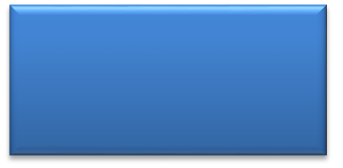 Reconocimiento del problema
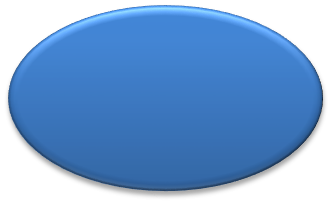 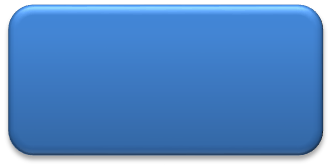 Formulación de la política
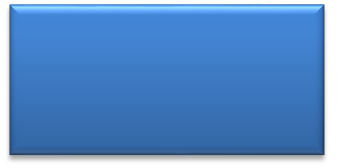 Ventana de política pública
Construcción de alternativas
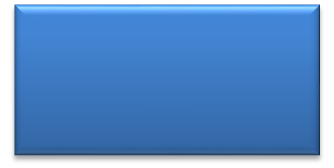 Proceso político
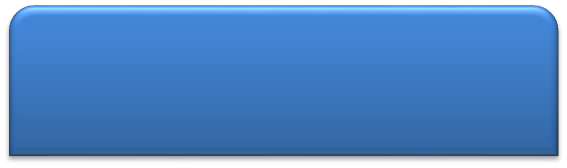 Agenda – Alternativas
Adopción de decisión
43
Qué son las políticas públicas 9
4. Proceso de Formulación de Políticas Públicas
	Es un modelo que enfatiza la solución de los problemas que se presentan en la sociedad

Este modelo incluye generalmente 5 etapas:
Definición de la Agenda  
Formulación de alternativas	
Adopción 
Implementación
Evaluación
44
Que le interesa a un gobierno
Gobiernos buscan cumplir con las promesas hechas a la sociedad y para eso deben dirigir eficazmente el Estado.

Un Estado eficaz es aquel que tiene la capacidad para establecer y llevar a cabo objetivos y al que se le hace responsable de sus acciones y logros.

Estado debería ser capaz de: 
Crear y mantener una nación.
Guiar estratégicamente sus destinos.
Preservar un correcto desempeño operacional.
45
Funciones fundamentales del gobierno
Entregar al país una interpretación correcta y comprensiva del contexto económico-social en que tendrán que desempeñarse sus políticas; 

Poseer una visión estratégica que oriente esas medidas y,

Ejercer una coordinación estrecha entre estas últimas, tanto durante su etapa de diseño como de implementación de las mismas. 

Esas tres capacidades son esenciales para la gestión de la transversalidad, de la capacidad regulatoria y de la gobernabilidad del país en su conjunto.
46
Para eso desarrollan políticas públicas que han asumido el rol de ser:
Las portadoras de una visión de país en el mediano plazo; 

El principal factor de cohesión del gobierno; 

El factor de ordenamiento de los partidos que lo apoyan; 

El eje de las relaciones entre el Ejecutivo y el Congreso;

La mesa de negociación entre el gobierno y la oposición; y,

El nexo por excelencia de la articulación entre el gobierno y la sociedad civil.
47
¿Que aparece como deseable en políticas públicas?
Estabilidad en las políticas.
Adaptabilidad a condiciones cambiantes.
Coordinación y coherencias entre actores.
Calidad en la implementación y capacidad de aplicación efectiva.
Orientación al interés público.
48
¿Que aparece como deseable en políticas públicas?
Para lo cual es pertinente reconocer:
Actores clave que participan en el PFP. 
Qué poderes tienen y qué papeles desempeñan. 
Cuáles son sus preferencias, incentivos y capacidades. 
Cuáles son sus horizontes temporales. 
Cuáles son los principales escenarios en los que interactúan y cuáles son las características de esos escenarios.
Cuál es la naturaleza de los intercambios o transacciones que llevan a cabo.
49
Éxito de los gobiernos depende de:
Capacidad de formular políticas públicas adecuadas, de alcanzar acuerdos para poderlas implementar, y de mantener dichos acuerdos en el tiempo.

Ambientes que faciliten acuerdos cooperativos que permitan políticas públicas más efectivas, sostenibles y flexibles frente a cambios en el contexto socio – económico.

Desarrollo de esquemas de gobernabilidad como condición necesaria para lograr alcanzar políticas públicas exitosas.
50
Como se da el proceso en Chile
Elementos relevantes en el proceso de formulación de políticas públicas en Chile:
Sistema de partidos con coaliciones estables. En rediseño después de Octubre 18 con fuerte disgregación.
Presidencialismo y enorme poder sobre la agenda legislativa. En crisis después de Octubre 18 con mayor rol del parlamento.
Considerable número de actores con poder de veto  (Contraloría, Poder Judicial, Parlamento).
Buenos mecanismos de implementación de políticas.
Sociedad con alto grado de aversión al conflicto a pesar de estallido de Octubre 18. Proceso constituyente lo demuestra.
Nivel de cooperación entre diversos actores políticos en discusión; aparecen actores disruptores de equilibrios.
51
Políticas Públicas revisadas	1
Entenderemos por situación de crisis aquella en la cual los conflictos sociales o de otra naturaleza que existen obligan a la autoridad gubernamental a decidir una intervención que estará marcada por la urgencia y por la disminución de la conflictividad preexistente, conflictividad que se acrecentaría en la medida en  que la brecha entre demandas y realizaciones gubernamentales se mantuviera o creciera. 

Detectada una situación de crisis, se debe en primer lugar  identificar cual es el punto de partida para formular o reformular un política.
52
Políticas Públicas revisadas	2
Por lo general, no se parte de la nada, sino que existen acciones gubernamentales previas.  

Esa caracterización inicial debe comprender

un diagnóstico de la situación de conflictividad, 
un análisis de la correlación de fuerzas políticas frente al tema a intervenir, 
una percepción de los movimientos sociales activos en el área y sus motivaciones, 
una evaluación inicial de las políticas públicas en ejecución desde el punto de vista de la eficiencia, de la eficacia y de la relevancia para enfrentar los problemas que motivan la intervención y 
un conocimiento de las demandas de los grupos sociales que se espera atender.
53
Políticas Públicas revisadas	3
De todo esto debe surgir una descripción del problema del cual intentará hacerse cargo la política pública.

A continuación viene el momento en el cual la autoridad decide si va a intervenir o dejará el problema solamente identificado. A mayor nivel de conflicto, más alta la autoridad que asumirá la intervención.

Al decidir intervenir, se deberán evaluar tres dimensiones relacionadas con la política pública existente: 

Cuál es la oferta pública existente en el área, 
Cuáles son las demandas sociales ya planteadas y 
Cuál es la brecha a cubrir con la nueva intervención pública que se debe diseñar.
54
Políticas Públicas revisadas	4
Una vez tomada la decisión de intervenir, la que probablemente deberá ser tratada al nivel de la Presidencia de la República, deberán ejecutarse un conjunto de medidas iníciales, que deben mostrar el interés de la autoridad por intervenir en ese ámbito público, y sentar las bases a partir de las cuales se continuará el proceso de definición de la política como forma de intervención.

A continuación viene el proceso de diseño de la política. Este no será nunca un trabajo de gabinete, alejado de la contingencia, de atención de la ciudadanía o de los medios de comunicación.
55
Políticas Públicas revisadas	5
La intervención gubernamental es en esta fase básicamente un mensaje que sea percibido por los diversos actores relevantes en el ámbito de acción. 
Ciertamente los actores serán múltiples y diferentes, más aún cuando los problemas que se intentan enfrentar abarcan ámbitos diferentes. Esta multiplicidad de actores obligará, en esta fase de diseño de la política, 

a generar procesos sistemáticos de escucha, que ayudará a identificar los problemas de mediano y largo plazo pero también los de urgente solución; 
a generar propuestas de políticas que enfrente ambas dimensiones de problemas, 
a testear estas propuestas de políticas con los actores relevantes ya identificados y 
a lograr los consensos necesarios para que la propuesta se transforme en política pública oficial.
56
Políticas Públicas revisadas	6
Cualquier política pública deberá al menos contener:
Un recuento de lo que el gobierno ha hecho en el área de intervención, 
Una evaluación de los avances y pendientes, 
Una identificación de los desafíos que deberá enfrentar la nueva política en preparación, 
Las brechas entre los desafíos y la realidad existente (brechas que se transformarán en los objetivos de política a ser alcanzados), 
El plan de acción que permita llevar a la ejecución iniciativas, y 
Las condiciones de gestión de entorno que se deberá construir para que la política goce de gobernabilidad en su ejecución.
57
Políticas Públicas revisadas	7
Una vez formulada la política en estos términos, será posible pasar a la fase de puesta en marcha de la misma. Será necesario disponer de una narrativa que presente la intervención y que, sin perder la complejidad que pueda tener la formulación de la misma, sea entendible para el común de los ciudadanos que tienen que ver con los problemas que se están enfrentando. 

Disponiendo de esta narrativa, se deberá volver a la interacción con los diversos actores relevantes, para presentar la política como un conjunto ordenado de diagnósticos, objetivos y acciones que el gobierno intentará implementar.
58
Políticas Públicas revisadas	8
De esta interacción, aparecerán nuevas brechas que deberán ser integradas en el Plan de Trabajo que se formule, a partir del Plan de Acción que contenga la política. 
Junto a lo anterior se deberá: 
Conformar los equipos profesionales especializados en los temas trabajados; 
Se deberán instalar las coordinaciones institucionales necesarias tanto a nivel central entre ministerios como a nivel regional y local; 
Se deberá obtener los recursos financieros y materiales para sustentar el trabajo a realizar y 
Poner en funcionamiento el esquema de gobernabilidad, que siendo particular para cada política pública, deberá seguir los mismos patrones en relación a identificar actores, intereses, posiciones frente a la política propuesta, acciones posibles para reforzar o establecer alianzas de colaboración, etc.
59
Políticas Públicas revisadas	9
Por último se podrá pasar a la fase de régimen en la implementación de una política.
Eso demandará instaurar prácticas recurrentes de coordinación en el equipo de trabajo, y de éste con cada uno de los actores que se hayan identificado en el esquema de gobernabilidad. 
Asimismo, se deberán identificar:

Las acciones que vayan a solucionar los principales problemas que podrían caducar toda la nueva política; 
Operacionalizar el plan de trabajo en un conjunto preciso de iniciativas y proyectos realizables en tiempo y forma; y
Combinar adecuadamente las acciones de nivel nacional con aquellas regionales y locales.
60
Políticas Públicas revisadas	10
En relación a los actores que participan en la definición de una política, se sostiene que ésta es en definitiva decidida por la autoridad presidencial, quién lo hace a partir de los elementos que le genera la administración. El gobierno cumple un rol de alimentar con antecedentes el período previo a la decisión presidencial y tiene la función de lograr el alineamiento del gobierno con la política que se decide.

De la experiencia analizada, se puede sostener que el contenido de una política no sólo es producto de los aportes que haga la administración sino también, y en forma muy relevante, de la influencia de la sociedad civil.

Ciertamente es el Presidente quién en definitiva decide qué incluirá en su política, pero esta decisión no la puede tomar sin tener en consideración lo que esperan los grupos directamente involucrados en el ámbito sobre el cual habrá definiciones. No tomar en cuenta dichas visiones puede acarrear dificultades a la política.
61
Políticas Públicas revisadas	11
Cuando se está definiendo ó redefiniendo una política en un área en crisis, la autoridad y el gobierno deberán optar por qué intereses reflejarán en forma prioritaria sus definiciones. El contenido no será nunca neutro políticamente, sino que reflejará una opción política en torno a los temas en discusión. Producto de dicha opción, algunos intereses se verán favorecidos y otros postergados. 

Los objetivos que se definirán no serán meras ideas sobre lo que sería deseable de lograr, sino las respuestas que pueden implementarse para responder a problemas específicos. Nuevamente, estas opciones reflejarán visiones políticas sobre la acción pública a desarrollar.
62
Políticas Públicas revisadas	12
Las modalidades o formas que asumirá la política en definición no serán el resultado de una cierta ecuación técnica, que combine de la mejor manera posible los diversos insumos relevantes en la materia que se esté tratando. Por el contrario, las modalidades que se asuman responderán a los contenidos que se hayan definido. 

Estas modalidades se reflejarán en un plan de acción, el que deberá ser coherente con la situación que se ha observado al momento de poner en marcha el proceso. La coherencia temporal en el proceso de diseño de la política es un elemento crucial para obtener una intervención relevante.
63
Políticas Públicas revisadas	13
Hechas las definiciones anteriores, se debe aclarar que la fase de puesta en marcha de la política no debe confundirse con la  fase de gestión de la misma, cuando en realidad todos los momentos anteriores son parte sustancial del proceso de gestión de políticas públicas. 

En esta fase de implementación de la política se debe producir necesariamente una articulación virtuosa entre:

La narrativa de la política, la identificación de los diversos actores relevantes, 
Las acciones que se traducirán en productos tangibles que apuntarán al logro de los resultados esperados, 
Las necesarias coordinaciones institucionales, 
Los recursos humanos, financieros y materiales que serán requeridos para llevar adelante la política, 
El diseño y aplicación de esquemas de gobernabilidad y 
El monitoreo constante de la marcha de la implementación para ir corrigiendo y ajustando el proceso.
64
Políticas Públicas revisadas	14
La evaluación de la política es una fase no siempre presente en el diseño de la misma, lo que no resta importancia a esta tarea. La implementación cursará por un proceso permanente de avances y retrocesos, de logros y dificultades, que sólo podrán ponderarse y ayudar a mantener el rumbo inicial de la política si se dispone de dispositivos claros de evaluación. Si esta tarea se deja para el momento en el cual la política finalice, podría darse el caso de que la evaluación nunca se hiciera, porque muchas políticas públicas son interrumpidas o se abortan antes de concluir sus tiempos originalmente planificados. 

La evaluación constante adquiere mayor importancia en políticas que pueden enfrentar crisis en el proceso de implementación; una crisis es un llamado a revisar lo que se está realizando para rediseñar los caminos que se deberá seguir se en el futuro. Esa revisión y rediseño sin contar con juicios fundados que son los que puede aportar un serio ejercicio evaluativo puede conducir a errores en la política.
65
Políticas Públicas revisadas	15
Desde el punto de vista de la calidad de las políticas públicas, estas también son afectadas cuando se desarrollan en un contexto de crisis.

El objetivo público de la política no estará en discusión, desde el momento que ésta responderá a determinada conflictividad social, frente a la cual la autoridad pública tiene la obligación de actuar. No hacerlo significaría caer en un notable “abandono de sus deberes”. Ciertamente que será discutible la decisión que la autoridad tome, pues ésta podrá decidir intervenir en asuntos que para algunos actores de la sociedad incluso no serán parte de la esfera de lo público.
66
Políticas Públicas revisadas	16
Una política pública de calidad deberá estar en condiciones de pasar el test democrático en el proceso de definición de la misma. Frente a una situación de crisis, la autoridad gubernamental estará obligada a actuar; esta actuación estará definida por la interpretación que la autoridad haga del momento político, de la intensidad de la crisis, de la fuerza para tomar ciertas soluciones, de su viabilidad, etc. 

Siempre será una interpretación que realice la autoridad bajo su propia responsabilidad. Vistas las urgencias, será difícil instalar largos procesos de consultas ciudadanas o largos debates entre el Ejecutivo y el Parlamento o con otros actores relevantes.
67
Políticas Públicas revisadas	17
Para asegurar la calidad en las políticas públicas deberá definirse el rol que cada actor deberá asumir en el proceso. En la fase de identificación del problema que caracteriza la situación de crisis, es de esperar que concurran múltiples actores, los que aportarán sus visiones sobre el problema y sus propuestas de posibles soluciones. 

Pero la fase siguiente que consiste en la decisión de intervenir y en la definición de la forma que tendrá la intervención, el rol principal lo juega la autoridad presidencial y las autoridades relevantes del Gobierno.

En cambio, decidida la política, al entrar en la fase de ejecución, nuevamente tendrán un rol relevante el gobierno, las organizaciones sociales y el empresariado.
68
Políticas Públicas revisadas	18
El contenido tradicional de una política pública tenderá a mantenerse en una situación de crisis. 

Lo especial de la situación no debería impedir que se contara con:

Una evaluación de lo realizado por el Gobierno, 
Una recolección de las demandas e identificación de desafíos a enfrentar,
La identificación de brechas y de desafíos, 
La definición de los objetivos a lograr,
La construcción de un plan de acción y su puesta en ejecución y 
La evaluación de los avances y dificultades que pudieran llevar a nuevos rediseños de la política.
69
Políticas Públicas revisadas	19
El analizar políticas públicas en situaciones de crisis permite poner en discusión la validez de las soluciones técnicas. 

Sin desconocer que frente a un problema de política pública existen soluciones técnicas de gran validez, en situaciones de crisis se debe encontrar la mejor combinación entre soluciones políticas y técnicas.

De esta forma el contenido específico de la política deberá reflejar las miradas de autoridades de gobierno, de técnicos y de actores relevantes del entorno. Asimismo se deberá articular las respuestas de corto plazo con las de largo plazo, lo que en situaciones como las que estamos describiendo no es fácil.
70
Políticas Públicas revisadas	20
La calidad de las políticas públicas será fuertemente dependiente de la forma en que transcurra el proceso de toma de decisiones.

La autoridad presidencial tendrá siempre un rol clave, tanto en el momento de decidir intervenir como en el empoderamiento que le otorgue a los directivos públicos a quienes les encargue la ejecución de la política. 

De la misma forma, la ausencia o presencia de otras autoridades que conforman el centro de poder en el Gobierno marcarán la calidad de la intervención; el monitoreo de los conflictos, las propuestas de intervención en los marcos generales que hayan sido definidos, la participación en la ejecución de las políticas y el compromiso de las autoridades sectoriales y regionales.
71
Políticas Públicas revisadas	21
Construir políticas públicas es de una tarea compleja, mayor aún cuando debe desarrollarse en un contexto de crisis y de conflictos declarados. En estas situaciones, las políticas públicas deben trabajarse en tiempos muy cortos, sin esperar diagnósticos profundos.

Para responder a la crisis es tan importante la formulación de la política como la ejecución de la misma. Si se equivoca la propuesta, la respuesta será ciertamente fallida. Pero si una buena propuesta no se ejecuta en forma impecable, el resulta final también será fallido.

Tarea central para el éxito de políticas en estas realidades es la construcción de gobernabilidad para la misma.
72
Políticas Públicas revisadas	22
Cuando la respuesta a una crisis requiere el rediseño de una política, o de una institucionalidad, por lo general se enfrentan mayores dificultades que las que se tendría en el caso de que se tuviera libertad para diseñar una respuesta de política e institucional. 

Siendo el liderazgo una condición necesaria para obtener éxito en las políticas públicas, en situaciones de crisis este se transforma en un asunto crucial. Los problemas de todo orden que deberán enfrentarse exigirán a la autoridad ejercer un liderazgo que permita definir propósitos, mantener el rumbo deseado, sacar del camino obstáculos, percibir la cotidianeidad de las tareas, etc.
73
Políticas Públicas revisadas	23
La posibilidad de éxito de una política pública en situaciones de crisis estará directamente ligada a la importancia que le de la máxima autoridad presidencial al conflicto, al interés que tenga en que se solucione y al contenido que le quiera imprimir a dichas acciones. 

Desarrollar políticas públicas en situaciones de crisis es un desafío aún mayor que el ya de por sí difícil que tienen todos aquellos que han optado por una vida de servicio público.
74
LA MODERNIZACION DEL ESTADO
75
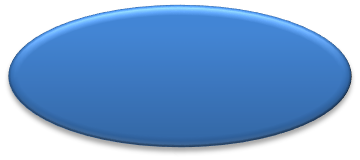 Reformas del
Estado
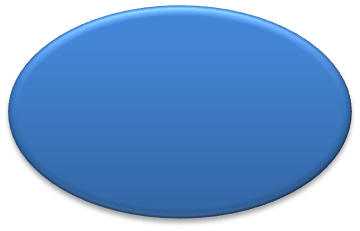 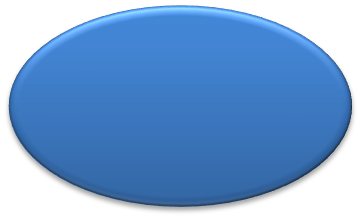 Reformas
Sustantivas
Reformas
Institucionales
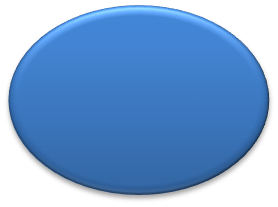 Reformas
políticas
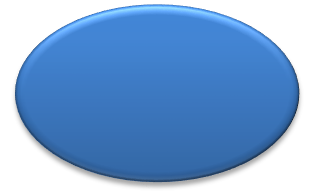 Reformas
administrativas
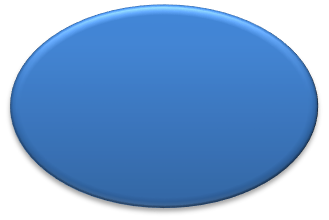 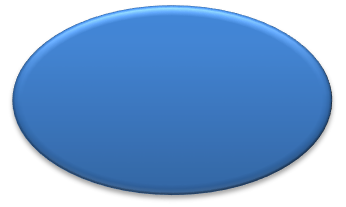 Reforma restringida
Modernización
de la gestión
Reforma amplia
Reforma del Estado
76
1. Reforma y modernización del Estado: Perspectiva histórica y Conceptos Generales
Cambio continuo y discontinuo en el estado:

	Son cambios por adaptación, espontáneos, periféricos.

Cambios discontinuos alteran el modo de razonamiento, el carácter del estado, aportando nuevos valores y nuevos principios que obligan a cambios en el comportamiento de los actores. Reformas se caracterizan por ser cambios discontinuos.

Cambios continuos son transformaciones que no cuestionan la lógica dominante ni la identidad del estado en sus formas y actuaciones.
77
1. Reforma y modernización del Estado: Perspectiva histórica y Conceptos Generales
La amplitud del objeto de la reforma.

Reformas que afectan el diseño y funcionamiento de las instituciones, es decir, la manera como se organizan y articulan los poderes del Estado para elaborar y ejecutar políticas públicas.  Se centran en los procesos.
	Se conocen como “reformas institucionales”.
	Ej. La reforma liberal.  Separa poderes, asegura libertades, etc.

Reformas que transforman el contenido de la acción pública, redefiniendo finalidad, objetivo y alcance.
	Se conocen como “reformas sustantivas”.
	Ej. El estado de bienestar, cambia contenido de acción pública y pone énfasis en redistribución, solidaridad, etc.
78
1. Reforma y modernización del Estado: Perspectiva histórica y Conceptos Generales
Al interior de las reformas institucionales.
Se distinguen reformas políticas y reformas administrativas.

Reforma política consiste en cambio discontinuo en lo político.
Paso de dictadura a democracia.
Cambio de estado unitario a estado federal.
Integración supranacional en un nuevo estado.
Conversión de régimen presidencial a parlamentario.
79
1. Reforma y modernización del Estado: Perspectiva histórica y Conceptos Generales
Al interior de las reformas institucionales.
Reforma administrativa consiste en cambios en la administración pública, en la forma como el poder ejecutivo realiza sus tareas.
Organización de estructuras gubernamentales.
Régimen y gestión del funcionariado.
Gestión financiera y presupuestaria.
Control de la gestión.
Etc.
80
1. Reforma y modernización del Estado: Perspectiva histórica y Conceptos Generales
Reformas en la administración como cambio continuo.
 
Reforma restringida: aplicación de principios organizacionales a la administración pública.
	Permite mejoras en procesos rutinarios, sencillos, predecibles.
	Desconoce especificidad de gestión pública.
	Es interpretación simplificada de la complejidad del sector público.
81
1. Reforma y modernización del Estado: Perspectiva histórica y Conceptos Generales
Reformas en la administración como cambio continuo.
 
Reforma restringida:
	Se caracteriza por rejuvenecimiento físico, organizativo, introducción de nuevas tecnologías.
	No supone un cambio de la institucionalidad, ni de las funciones ni de los roles de la administración. 
	A veces permite hacer eficientemente lo incorrecto.
	Se le denomina “reforma gerencial”.
	Se asocia con “modernización de la gestión pública”.
82
1. Reforma y modernización del Estado: Perspectiva histórica y Conceptos Generales
Reformas en la administración como cambio discontinuo.

Reforma amplia y profunda: analiza relación de la administración con el resto del Estado y su legitimidad democrática.	
	Entiende que lo administrativo y lo político están íntimamente ligados.
	Reconoce que la acción gubernamental se caracteriza por la interconexión entre servicios e instancias públicas y privadas.
83
1. Reforma y modernización del Estado: Perspectiva histórica y Conceptos Generales
Reformas en la administración como cambio discontinuo.

Reforma amplia y profunda: 	
	Asume que las funciones públicas no son perfectamente predecibles, sino que son producto de la interacción entre funcionarios y usuarios / destinatarios / clientes.
	Apunta a generar alteraciones en las funciones y roles que asume el estado, y en la forma como se distribuye el poder entre las instituciones y entre estas y la ciudadanía.
	Se le denomina “reforma del Estado”.
84
Ámbitos de acción
Adecuación de la institucionalidad a las necesidades de un Estado Moderno.
Un Gobierno más cerca de las personas. La Descentralización.
Facilitar la relación de las personas con el Estado.
Un servicio público más eficiente y eficaz: mejoras en la gestión.
El desarrollo de las personas en el sector público.
El rol regulador del Estado.
Un Estado que escucha a las personas.
Un Estado más probo y transparente.
85
Lecciones aprendidas		1
Necesidad de concordar el rol del Estado: qué debe hacer el Estado y qué deben hacer otros actores. 

La relevancia del juicio sobre cómo funciona el aparato estatal.

Los costos que se está dispuesto a asumir.

Amplitud de enfoque y liderazgo. 

Relevancia del proyecto de reforma en la acción del Gobierno.
86
Lecciones aprendidas		2
La aprobación y correcta implementación de reformas del Estado requiere del buen funcionamiento de instituciones básicas.

La vinculación entre políticas y gestión.

En procesos de reforma, las políticas y las instituciones deben ser pensadas y diseñadas en forma simultánea.

El éxito de los procesos de reforma dependen en gran medida de la gobernabilidad que se logre alcanzar en torno a dichos procesos.
87
Lecciones aprendidas		3
Los procesos de modernización difícilmente se pueden abordar en forma aislada por una institución.

Las instituciones son expresiones políticas y   culturales y no meras sumas de procedimientos y normas.

Las experiencias exitosas no son fácilmente exportables.

Los recursos financieros en sí no cambian ni  modernizan las instituciones públicas.
88
Lecciones aprendidas		4
Reformas serán innovadoras cuando coincidan tres elementos en forma simultánea: problema a solucionar, conocer que hacer, coalición de sustento.

Los procesos de reforma y modernización se sustentan en la existencia de líderes políticos, económicos y sociales que aprovechen las crisis como oportunidades.
89
Desafíos a enfrentar		1
Nueva etapa supone repensar el tipo de Estado a reconstruir. No basta con seguir modificando las estructuras existentes.
90
Desafíos a enfrentar		2
Debemos definir el tipo de Estado que queremos construer. El rol del proceso constituyente.

Democrático (no demagógico).
Participativo (no populista).
Presidencial (no presidencialista).
Transparente y Probo.
Garantizador de derechos  (Solidario y subsidiario). 
Regulador y normativo (no libremercadista).
Eficiente y eficaz. Fuerte sin gigantismo.
De estructura flexible.
Unitario descentralizado.
Incentivador y articulador de estrategia país.
Garantizador de equilibrios políticos, económicos y sociales.
91
Desafíos a enfrentar		3
Debemos distinguir entre diferentes tipos de entes públicos y concordar qué debe hacer el Estado y qué deben hacer otros actores.
Debemos mejorar la coordinación del gobierno .
Debemos fortalecer el rol y la capacidad reguladora del Estado, señalizar cuándo y dónde debe mantener un rol de productor directo de bienes o servicios.
Debemos garantizar la participación ciudadana para mejorar la democracia representativa.
Debemos garantizar el servicio público y una gestión de excelencia.
Debemos asumir el país como territorio diverso que se exprese en lo regional y lo local.
92
Hacia un programa de reforma		1
Institucionalidad y descentralización.

Ligar reformas sustantivas con reformas institucionales.
Ordenar y priorizar cambios institucionales.
Definir una interpretación clara sobre descentralización en lo político y en gestión.
Asumir modernización municipal como reforma del Estado.
Priorizar las reformas institucionales que se van a impulsar.
93
Hacia un programa de reforma		2
Servicio público y ciudadanía.

Perfeccionar nuevo trato laboral de funcionarios públicos. Definir política clara sobre vinculación laboral: plantas y contratas. Crear estatuto para contratas similar al Código del Trabajo.
Facilitar la jubilación de personal en edad de jubilar.
Recrear sistema de evaluaciones y de calificaciones y hacerlo operar eficazmente.
Instalar la participación ciudadana en la gestión pública.
Mantener altos estándares de transparencia.
Mantener altas exigencias en probidad administrativa.
94
Hacia un programa de reforma		3
Gestión de excelencia.

Fortalecer capacidad de gestión central de gobierno.
Perfeccionar el sistema de Alta Dirección Pública.
Reformar los sistemas de control para adecuarlos a nuevos roles del Estado.
Rediseñar sistemas y herramientas de gestión. Aprender de las buenas prácticas. 
Implantar en el Estado un sistema que garantice calidad de las Políticas Públicas.
Nuevas tecnologías: permanente ajuste y actualización. Avanzar en la interoperabilidad.
Sistema decisional: ley de procedimientos hecha procesos.
95
Hacia un programa de reforma		4
Rol regulador del Estado.
Completar institucionalidad reguladora sectorial.
Asegurar autonomías necesarias de autoridad reguladora frente a autoridad administrativa. 
Profundizar las herramientas de control y sanción que poseen las actuales agencias reguladoras.

Fortalecer la capacidad institucional para dirigir mejor: fortalecimiento del poder ejecutivo. 
Mejorar la coordinación central de gobierno.
Completar donde falte la diferenciación institucional: formulación de políticas, ejecución, regulación y fiscalización.
Actualización marco jurídico ministerial.
Mejorar la coordinación en temas transversales.
96
Hacia un programa de reforma		5
Reformas sectoriales especiales.
Completar reformas al sistema judicial.
Iniciar reformas en otros sectores (agrícola, pesquero –acuícola- y minero).

Autoridad política para la Reforma del Estado.
Es requisito contar con una autoridad de primer nivel a cargo de esta tarea, con dependencia directa del Presidente; debe tener autoridad sobre todas las instituciones transversales responsables de procesos de modernización.
97
EL ESTADO Y EL GOBIERNO
profesor Rodrigo Egaña Baraona